1923-1960 Dönemi
İdari Islahattan İdari Reforma
Dönüşüm ve Diğer Kavramlar
Dönüşüm kelimesi etimolojik olarak incelendiğinde kökün “dön-“ mastarlı fiilden oluştuğu görülmektedir. “Dön” mastarı eski Türkçe’de “tön” olarak bilinmektedir. Anlam olarak; değişme, başkalaşma, çevrilme, geçme, bırakma, atma, aktarma, geri çevirme gibi bildirilerde bulunmaktadır. Gece anlamındaki “tün” kelimesi, günün bitmesi, aydınlığın karanlığa dönüşmesi, dönmesi olayını içermektedir.
Dönüşüm ve Diğer Kavramlar
Reform: İsim Fransızca réforme, düzeltme anlamına gelmektedir. Aksaklık ve hataları giderme, düzeltme, iyileştirme ve yeni bir biçim verme şeklinde olumlu bir anlamda kullanılmaktadır. 
Değişme: Dönüşüm sürecinin içinde ve onun parçasıdır; birden fazla değişim, dönüşümü oluşturmaktadır.
Gelişme: Olumlu bir içeriğe sahiptir.
Dönüşüm ve Diğer Kavramlar
Islahat: Düzeltme, sağaltma, uyum sağlama. Arapça, sulh kelimesinin çoğuludur. "Sulh" ıslah, iyileştirme, düzeltme, eksiklikleri tamamlama, fenalığı giderip iyileştirme demektir.
Devrim: Hızlı, köklü ve nitelikli değişiklik; kitle hareketi, alt üst oluş.
Dönüşüm ve Diğer Kavramlar
İnkılâp: Altüst olma, tersine dönme, tepetaklak olma. Toplum düzenine ve yapısına dönük köklü değişiklik. Ekonomik ve toplumsal temelli.
Reorganizasyon: Örgütlerin amaçlarında, fonksiyonlarında, görev ve ilişkilerinde bilinçli değişiklikler yapmak. 
Rasyonalizasyon: Çalışmayan yapıların yerine etkin yapılar kurmak, personel sisteminde uzmanlaşma sağlamak ve kırtasiyeciliğin önlenmesi anlamına gelmektedir.
Dönüşüm ve Diğer Kavramlar
Yönetimi Geliştirme: Amaçlardan başlayarak, insan, yapı, teknoloji (para, zaman, araç, gereç, metot, mevzuat) ve bu amaçlara eşgüdüm içinde gitme yönlerinden inceleyerek, sosyal gereksinme ve günün koşullarına, gelişmelere uygun yeni bir yapı, işleyiş ve davranış getirme amacı ile girişilen çabaların tümünü kapsar.“
Personel hangi birimlerde çalışacak, yükselme nasıl olacak, hangi görevlerde kimler çalışacak?
Dönüşüm ve Diğer Kavramlar
Örgüt Geliştirme: Değişen koşullarla gereksinmelere yanıt vermek amacıyla örgütlerde sürekli olarak yapılan, ancak yeniden düzenleme boyutunda olmayan küçük değişikliklerle ayarlamalardır. 
Örgütsel kültüre odaklanma. Amaç, yönetici ve çalışanlar arasında birliktelik yaratarak sorunlara hızlı çözüm bulabilmek. 1960’lı yıllar. O-M çalışmaları
Dönüşüm ve Diğer Kavramlar
Transformasyon: 1980 sonrası en az gelişmiş ülkelerde kamu reformu
Adjustment: 1980 sonrası azgelişmiş ülkelerde kamu reformudur.
Transition: 1990’lı yılardan başlayarak eski sosyalist ülkelerde kamu reformu.
Neden Reform?
Dört Açık
Bütçe Açığı
Güven Açığı
Performans Açığı
Stratejik Açık
İnsan Neden Reform İster?
Reform sadece yapılara ilişkin mi?
İnsan: Araç/Özne
Tutum: Reform iyi mi, kötü mü? Sosyal yargılar, motivasyon
Reformlar özgül irade ile mi baskıyla mı olur?
John Kingdon: 
Politika penceresi: Problem akışı, politika akışı ve siyaset akışı
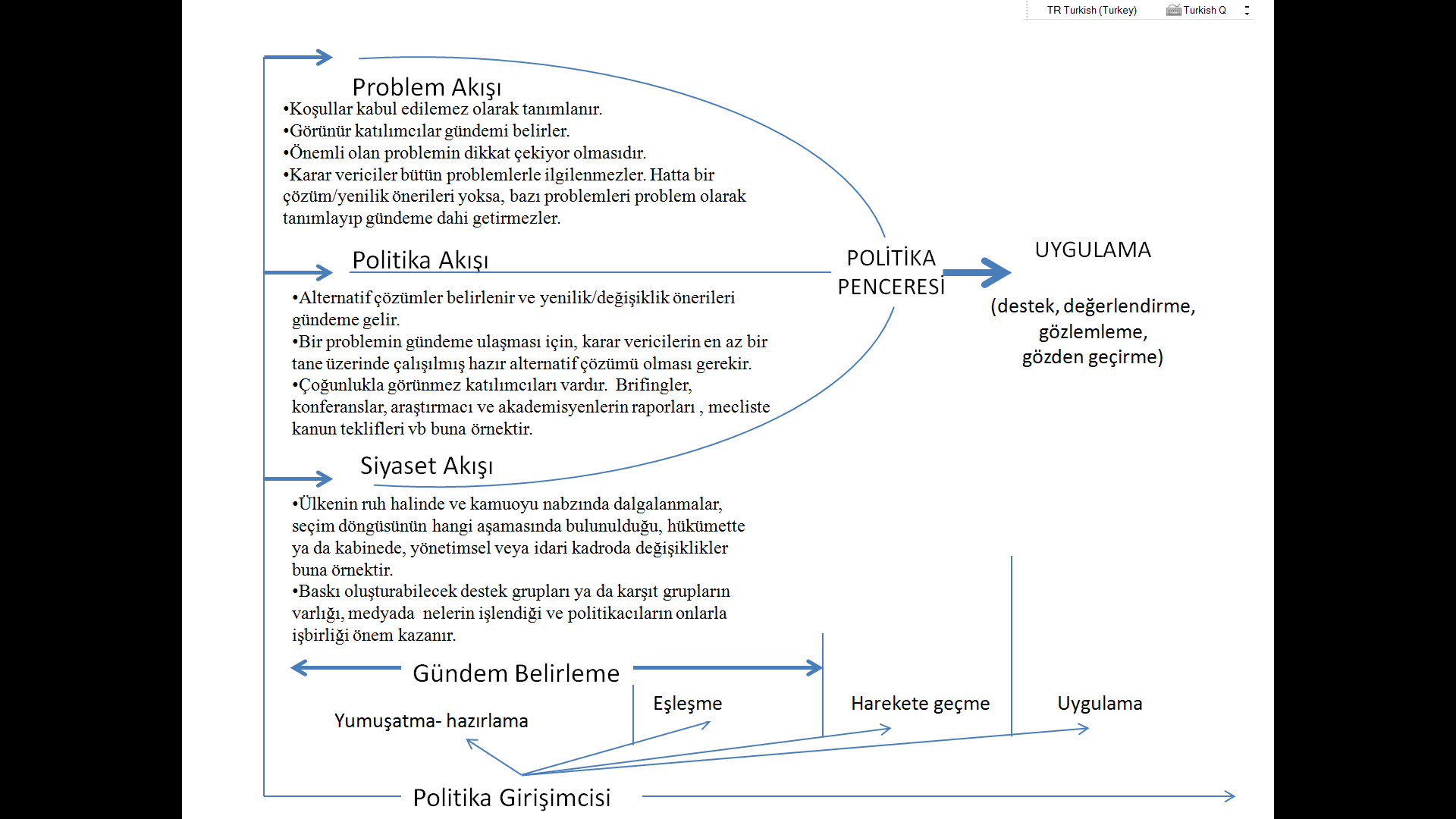 Politika Penceresi
Örneğin, eğer parlamenter sistemde köklü değişiklikler yapılması planlanıyorsa vatandaşların parlamenter sistemin kendileri için çeşitli sıkıntılar yarattığına inanması (problem akışı), değişiklik sonucu yerine konacak yeni sistemin kendileri için daha iyi olacağına kanaat getirmeleri, ikna edici argümanlarla inandırılmaları (politika akışı) ve kamuoyu yoklamaları, baskı gruplarının kampanyaları, seçimlerin yaklaşması, konuya ilişkin siyasi iradenin hazır bulunması vb koşullar (siyaset akışı) gerekmektedir.
Ne Değişmeli?
“Bâb-ı Âlî sivilizasyonu (medeniyeti) ters taraftan alıyor… Biz de Türk’üz; fakat biz, bize yön verecek güçte olan uzmanların tavsiyelerini dinleriz.”
“Asıl gereken başa giyileni değiştirmek değil, başın içini değiştirmektir”
(Mısır Valisi Kavalalı Mehmet Ali Paşa’nın oğlu İbrahim Paşa)
Reformda Amaç
Maliyet, kalite, hizmet ve hız gibi çağımızın en önemli performans ölçütlerinde çarpıcı geliştirmeler yapmak.
 İşlevlerini daha hızlı nitelikli, verimli ve etkili bir şekilde yapacak düzeye çıkarmak üzere örgütsel yapı ve süreçte, idari yöntem ve tekniklerde ve/veya personel unsurunda bilinçli değiştirme yapmak.
Reformda Amaç
İdari Reform Danışma Kurulu, yönetimde reform, “kamu kuruluşlarının amaçlarında, görevlerinde, görevlerin bölünüşünde, teşkilat yapısında, personel sisteminde, kaynaklarında ve bunların kullanılış biçiminde, metotlarında, mevzuatında, haberleşme ve halkla ilişkiler sisteminde mevcut aksaklıkları, bozuklukları ve eksiklikleri düzeltmek amacını güden kısa ve uzun vadeli, geçici ve sürekli nitelikteki düzenlemelerin tümüdür.
Devlette Reform
Reform, devletin niteliğinde, işlevlerinde, rolünde, bürokrasi-siyaset ilişkilerinde, karar alma süreçlerinde yeni bir denge arayışını yansıtmaktadır.
E. G. Mears/" Modern Türkiye“/1924
"Yabancı sermayenin etki alanının Osmanlı İmparatorluğu'ndan daha geniş olduğu bağımsız bir devlet herhalde yoktur.
Reformun Aktörleri
Yasama
Bürokrasi
Düşünce kuruluşları
Medya
Sivil toplum örgütleri
Yabancı devletler
Uluslararası örgütler
Kamu Yönetimi Reformun Özellikleri
Kamu yönetimi reformu, mevcut kamu yönetim sistemi ile yeni ekonomik ve siyasal yapı arasında bir uyuşmazlık durumunda ortaya çıkar. 
Kamu yönetimi reformu;  ekonomik, toplumsal, siyasal ve teknolojik değişimin bir fonksiyonudur. 
Bilinçli (planlı), iradi ve suni bir faaliyettir.
Kazananları ve kaybedenleri barındırır. Bu nedenle politiktir.
Kamu yönetimi reformu, sadece idari ve teknik değil; aynı zamanda bir kamu politikasıdır.
Kamu Yönetimi Reformun Özellikleri
Amaçlar herkes tarafından paylaşılmalı.
Amaçlar  arasında her zaman uyum olmayabilir. (Verimlilik/kamu hizmeti)
Sosyo-ekonomik koşullar göz ardı edilmemeli.
Neden sadece yönetim/devlet? (siyasi partiler ?)
Kamu Yönetimi Reformun Özellikleri
Reform mevzuat hazırlamak ya da mevzuatta değişiklik yapmaktan ibaret değildir
Amaç ve ulaşılan nokta farklı olabilir.
Sübjektif olduğu için iyi/kötü denemez.
Kamu reformu asıl amaçların bir fonksiyonudur.
Reformda Çözüm Yolları
Kurumsal reform yöntemi: Reform devamlı bir sorundur.
Zorlayıcı reform yöntemi
Deneysel reform yöntemi
Reformu Dönemleştirmek
Lale devri reformları 1718-1730. 
Nizamı Cedid reformları 1789-1808
Tanzimat reformları 1839-1856
Islahat reformları 1856 – 1920
İnkılâp(lar) –1923 – 1939
İdari reform –1945-1980
Yapısal reform –1980 sonrası
Devlette reform-2000 sonrası
İlk Adımlar
1070’li yıllarda Yusuf Has Hacib “Kutadgu Bilig (Mutluluk Veren Bilgi)” 
Karahanlılar. Dört ana bölüm, 6645 beyit. ‘Yönetim ve devletin mahiyeti, ‘devlet ve ordu’, “paranın ayarının korunması”, “adil yasalarla yönetilme” ve “ticaret yollarının güvenli ve işler halde tutulması”
İlk Adımlar
1078’de Nizam-ül Mülk tarafından yazılan “Siyasetname”. Selçuklular. 51 fasıl.
Padişahın devlet işlerini bilginlere danışarak yürütmesinin, haftada iki gün halkın şikayetlerini doğrudan dinlenmesinin ve yönetimde adaletli olmasının öğütlenmesi.
“Her biriniz memleketimiz hakkında düşününüz ve zamanımızda iyi olmayanın ne olduğunu, divan ve bargâhımızda o şartları yerine getirmeyenlere veya bizden gizlenmiş olana, bizden önceki padişahların şartlarını yerine getirdikleri (bizim ise) tedbir almadığımız hangi meşguliyetler bulunduğuna bakınız. Selçuklu sultanları ve başkaları devrinde geçmiş meliklerin her ne kanun ve adetleri varsa, onlar üzerinde düşününüz, açık bir şekilde yazınız ve bize arz ediniz ki, biz onlar üzerinde düşünelim; bundan sonra din ve dünya işlerimizin düzgün yürümesi için emir verelim; gerçekleştirilmesi gerekeni gerçekleştirelim ve her meşguliyet şartı kendi prensibine göre yürüsün... ”
İdari Islahat
“Osmanlı Batılılaşması, batıya hayranlıktan değil, zorunluluktan dolayı tercih edilmiştir.” Askeri yenilgilerle başlayan kurumsal düzenlemeler, Osmanlı toprak yönetim sisteminde ve bürokraside yaşanan yozlaşmalar nedeniyle diğer idari alanlara sıçramıştır.
Genel olarak tüm alanlarda yapılan bu yenilik hareketleri ıslahat olarak adlandırılırken sadece yönetsel alanda yapılan yenilik hareketleriyse “idari ıslahat”  olarak adlandırılmıştır. 
Yapılan ıslahlarda ordu, maliye gibi alanlarla sınırlı kalmış,  toplumun bütün kesimine dokunan köklü ıslahatlar yapılmamıştır.
Eski Düzen Arayışları
1541 Lütfi Paşa-Asafname
Nasihatname/siyasetname, eski düzenin inşası...
‘En iyi devlet idaresi nasıl olmalıdır?’ sorusuna yanıt arayan, halkın sıkıntılarını yansıtan, başta hükümdar olmak üzere devletin üst yöneticilerine ve memurlarına ‘adalet’i salık veren ilim ve kalem adamlarının yazdıkları uyarıcı, nasihat edici ve yol gösterici nitelikte…
Eski Düzen Arayışları
Katip Çelebi’nin 1627 “Bozuklukların Düzeltilmesinde Tutulacak Yollar”. Eser, devletin umumi vaziyetini ortaya koyan bir mukaddime ile reayanın, askerin ve maliyenin ne halde bulunduğunu gösteren üç bölümü ihtiva etmekte ve en sonundaki neticeler kısmında da alınacak tedbirleri göstermekte ve ümitsizliğe düşmemek gerektiğini belirtmektedir.”
 Yönetimdeki bozulmanın kaynağı olarak halkın ekonomik bakımdan güçsüzlüğü, bütçe açıkları ve askerin çokluğu gösterilmiş ve çözüm olarak halktan alınan vergilerin ve devlet harcamalarının azaltılmasının, maliyede ehil, dürüst ve dindar kişilerin görevlendirilmesi önerilmiştir.
Bu sorunları da ancak bir diktatör (sahib-i seyf) çözebilir.
Eski Düzen Arayışları
Koçi Bey 1631. IV. Murat’a sunduğu bir risalede, “geçmişteki padişahlar bizzat, adalete kavuşmuş olan divan-ı hümayunda hazır olup, memleket ve millet, bütün halk, hazine, para ve diğer büyük küçük işler ile tam manasıyla meşgul olurlar idi”. Koçi Bey, Osmanlı Devleti’nin zayıflamasını öncelikle kamu yönetiminde gören bir devlet adamıdır. İdarede bilgi, kıdem ve memur güvencesi ilkelerinin terk edilerek, rüşvete ve adam kayırmaya dayalı bir düzenin getirilmesinin çözülmeyi başlattığını savunmaktadır.
Koçi Bey’in kötü gidişi durdurmak için ileri sürdüğü ıslahat düşüncesi ise oldukça geniş kapsamlıdır. Padişahın devlet ve toplum işleri ile bizzat ilgilenmesi,
Eski Düzen Arayışları
Sadrazamlık makamının müstakil hale gelmesi, tımar sisteminin etkin bir şekilde uygulanması, ıslahı, Kapıkulu askerlerinin sayısının azaltılması, eyaletlere ehil yöneticilerin atanması, rüşvet ve iltimasın önlenmesi gibi idari, siyasi ve mali tedbirleri içermektedir. Bu tedbirler, idareyi bütün olarak gören bir yaklaşımı sergilemektedir.
Defterdar Sarı Mehmet Paşa tarafından 1714 yılında kaleme alınan “Nesayih-ül Vüzera vel Ümera (Devlet Adamlarına Öğütler).
Eski Düzen Arayışları
Defterdar Sarı Mehmet Paşa, yönetimde liyakat ilkesi gereği istihdam edilen kişilerin gereksiz azli ile ortaya çıkan boşluğun ehliyetsiz kişilerce doldurulduğunu belirtmektedir. Yönetimde yükselmenin adam kayırma ve rüşvet gibi etkenlerle yapılıyor olmasını da devleti kökünden yıkıcı bir kötülük olarak nitelendirmektedir. Bu yaklaşım gereği yüksek kamu yöneticilerinin (Başta Eyalet ve Sancak Beyleri ile Hakim ve Kadıların olmak üzere) bir sınava tabi tutulmalarını, yetersiz olanların ise ihraç edilerek yerine bilgi ve fazilet sahibi ehil kişilerin getirilmesi gerektiğini belirtmiştir.
Eski Düzen Arayışları
1595, III. Mehmet’in ‘adaletname’si…
“… devlet otoritesini temsil edenlerin, reayaya karşı bu otoriteyi kötüye kullanmalarını, kanun, hak ve adalete aykırı tutumlarını olağanüstü önlemlerle yasaklayan beyanname şeklinde padişah hükümleri”
Layihalar Dönemi
Layihalar, askeri ve mülki ıslahat temelinde devlet ricaline hazırlattırılmış ve sorunların saptanması ve çözüm yollarının önerilmesi beklenmiştir. Devletin önde gelenlerinin hazırladığı bu layihalar, askeri sistemdeki bozukluk üzerinde durmakta ve çözüm olarak Avrupalılaşmayı önermektedirler.
Layihaların ortak noktası Yeniçeri Ocağı yerine ‘Avrupa usulü talim görmüş yeni bir ordunun’ kurulmasıdır.
Layihalar Dönemi
İbrahim Müteferrika: Batıyı tanıtan ve örnek alınması gerekliliğini ifade eden 1732 tarihli “Usulü’l-Hikem fi Nizami’l Ümem’ isimli eserinde, ilk ıslahat projelerini Batı kaynaklı yorumlar.
İbrahim Müteferrika’ya göre devletin eski gücüne kavuşması iyi bir yönetimle sağlanabilirdi. “Bu iyi yönetimde ancak, ülkenin kendisini ve komşularını iyi tanımasını sağlayacak, vilayet ve askerlik idaresinde düzenlemelere yardımcı olacak bilimsel coğrafya bilgisi ve Batıdaki teknik ve ona bağlı olarak askeri gelişmelerin ve tekniklerin örnek alınması ile mümkün olabilir ve Osmanlı Devleti için yararlı olabilirdi.”
Nizam-i Cedit Dönemi
III. Selim (hük.1789-1807): Nizam-i Cedit. Nizam-ı Cedit hareketi temelde disiplinli ve modern bir ordunun kurulması gibi askeri amaçlı kısmî bir proje olarak ortaya çıkmıştır. Kumbarahane-Mühendishane-i Berrî-i Hümayun (Kara Harp Okulu-1794). 
Meclis-i Meşveret…
Osmanlı sınırlarının Anadolu ve Rumeli olmak üzere iki eyalet ve 28 ile bölünmesi ile taşra yapısının düzenlenmesidir. Bu illerde görev yapacak memurların sahip olması gereken niteliklere dair nizamnameler çıkartılarak personel reformu yapılmak istenmiştir. Çıkartılan adaletnamelerle de devlet-halk ilişkisinin kurulmaya çalışıldığı ve yeniliklerin halka indirgenmek istendiği söylenebilir.
Kurumsal/Yönetsel Dönüştürme
‘Usul-i Nizam-ı Müstahsene (Beğenilmiş Düzenleme Yöntemi)
II.Mahmut döneminde gerçekleştirilen düzenlemelerle önceden memurlar arasında işe dayalı bir ayrım yokken memurlar nazırlıklara göre bölünmüş ve uzmanlaşma başlamıştır. Bu dönemdeki yönetici elit ordudan ve ulemadan değil, Avrupa dillerini ve kurumlarını iyi bilen Tercüme Odası’ndan ve Hariciye Nezareti’nden yetişmeye başlamıştır.
Sened-î İttifak (1808)- Vakay-ı Hayriye-(1826)
Meclisi Valay-ı Ahkamı Adliye (1837). Kamu yönetimine dair reformların planlandığı ve uygulandığı bir kurumdur. Bu heyet, 1868 yılında ‘Divanı Ahkamı Adliye’ ve ‘Şuray-ı Devlet’ olmak üzere iki meclise ayrılmıştır.
Kurumsal/Yönetsel Dönüştürme
Kamu bürokrasisinin maaşa bağlanması, miraslarına devletçe el konulması (müsadere) sisteminin kaldırılması, memurların keyfi olarak cezalandırılmalarını engellemeye yönelik bir Ceza Kanunun çıkarılması, Takvim-i Vekayi adlı ilk resmi gazetenin çıkarılmaya başlanması kamu yönetimi sahasında gerçekleştirilen diğer yenilik hareketlerindendir.
Tanzimat Dönemi
Mevcut Kapitülasyonlar ve Antlaşmalarla Büyük Britanya'nın teb'asına veya gemilerine tanınan ve işbu sözleşmede özellikle değiştirilenler dışındaki bütün hak, imtiyaz ve muafiyetlerin şimdi ve sonsuza dek süresiz olarak geçerliliği tekrar teyit olunur…
Britanya Majestesinin teb'ası veya bunların mümessillerine Osmanlı Domiyonlarının her yerinde, (ister iç ticaret isterse ihracat amaçlarıyla olsun) bütün malları, hiçbir istisna tanımaksızın bu Dominyonların üretimi, imalâtı veya mamullerini satın almasına izin verilecektir.
Tanzimat Dönemi
Türk üretim, imalât veya mamullerinden herhangi biri Britanyalı tacir veya onun mümessili tarafından Türkiye'nin iç tüketimi için satılmak amacıyla satın alındığı zaman, Britanyalı tacir veya onun mümessili, bu emtianın satın alınmasında, satılmasında, veya herhangi bir biçimde ticareti yapıldığında, Müslüman olsun veya olmasın, Türkiye'de iç ticaretle meşgul Türk Teb'asının en çok kayırılan sınıfının benzer koşullarda ödediği vergilere eş vergi ödeyecektir.
Tanzimat Fermanı
Tahta geçtiğimiz mutlu günden bu yana bütün çabalarımız, hep ülkenin kalkınması, ahalimiz ve fakirlerimizin refahı amacına yönelik oldu. Eğer, yüce devletimize dahil ülkelerin coğrafi konumu, verimli toprakları ve halkının yetenekleri göz önünde tutularak gerekli girişimler yapılırsa, yüce Allah'ın yardımı ile, beş-on yılda kalkınabileceğimiz söz götürmez.
Yüce Allah'ın yardımına ve Peygamberimiz hazretlerinin ruhaniyetine sığınarak, yüce devletimizin ve ülkemizin iyi bir biçimde yönetilmesi için bundan böyle bazı yeni yasalar çıkarılması gerekli görüldü.
Söz konusu yasaların başında can güvenliği; ırk, namus ve malın korunması; vergi toplanması; halkın askere alınıp silah altında tutulma süresi gibi hususlar gelmektedir. Şöyle ki; Dünya'da can, ırz ve namustan daha kıymetli birşey yoktur. Bir insan bunları tehlikede görünce, yaradılıştan kötü olmasa bile, canını ve namusunu korumak için olmadık çarelere başvurur. Bunun devlet ve memlekete zarar vereceği açıktır. Buna karşılık, can ve namustan emin olan bir kimse sadakat ve doğruluktan ayrılmaz, işi ve gücü ile devletine ve milletine yararlı olur.
Bu nedenle, bundan böyle suç işleyenlerin durumları şeriat yasaları gereğince açıkça incelenip bir karara bağlanmadıkça kimse hakkında, açık veya gizli, idam ve zehirleme işlemi uygulanmayacaktır. Hiç kimse, başkasının ırz ve namusuna saldırmayacaktır. Herkes malına, mülküne tam sahip olacak, bunları dilediği gibi kullanacak, bunu yaparken de devlet büyüklerinin müdahalesine uğramayacaktır. Birinin suçluluğunun saptanması halinde mirasçıların o işle ilgileri bulunmayacağından, suçlunun malları elinden alınıp varisleri miras hakkından yoksun bırakılmayacaklardır.
Yüce devletimizin tebaası Müslümanlarla öbür milletler bu haklardan tam yararlanacaklardır.
Tanzimat Dönemi
Tanzimat hareketiyle istenilen, merkeziyetçiliği sağlayarak güçlü ve merkeziyetçi devlet aygıtı oluşturmaktır. Bunun gerçekleştirilmesi güvenlik ve asayişin sağlanması, vergilerin düzenli toplanması, devlete olan yükümlülüklerin yasal esaslara dayandırılması ve yargı erkinin etkili bir şekilde işlemesiyle mümkündür. 
Bürokratik yapı, yönetsel merkezcilik eğilimlerinin de artma isteği ile büyüme eğilimi göstermiştir.
Tanzimat Dönemi
Nezaretlere bağlı olarak da çok sayıda alt meclis ve komisyonlar kurulmuştur.
Önemi: Bu reformasyon dönemi, sivil bürokrasinin ve yüksek kademeli yönetici elitin siyaset sahnesine çıkmasına neden olmuştur.
Mustafa Reşit Paşa… Kendini batılılaşmanın, diğer bir deyişle kültür değişiminin temel aracı olarak seçmiştir. Yeni Ticaret, Ceza ve Arazi Kanunlarını yapmış olması, Fransız okullarından örnek alarak Galatasaray Lisesi’ni (1868) açmış olması ile dönemine bir reform niteliği kazandırmıştır. Geleneksel kurumların yerine yönetim felsefesinde nitelik değişimi için ‘yeni kurumları’ öngörmüştür.
Reformcu Bürokratlar
Prens Sabahaddin…
	1- Federatif bir idareyi ve Batının bütün fikir ve müesseseleriyle Osmanlı ülkesine intikal ettirilmesi gerektiğini,
2- Mahalli hükümetler kurulmasını,
3- İnzibat teşkilatının tamamen bu hükümetlerin denetimine verilmesi suretiyle bu tür kuvvetlerle halk arasındaki kopuklukların giderilmesini,
4- Adliye teşkilatının yeknesak ve bürokratik bir kurum olmaktan çıkarılarak, ihtiyaçlara cevap verecek bir kuruluş durumuna getirilmesi
Reformcu Bürokratlar
Mithat Paşa
‘Vilayet Nizamnamesi’nin uygulanmasına (1864-67) öncülük etmiştir.
Vilayet merkezlerinden köylere kadar yeni meclisler ve bayındırlık, fen ve eğitim işlerine bakacak daire müdürlükleri oluşturulmuştur.
Memurların yetki ve görevlerinin tespiti, 1873 tarihli bir kararname ile maaş ve harcırahlarının belirlenmesi
İnkılaplar Dönemi 1923-1945 Dönemi
İnkılâplar ıslahatlara göre toplumsal temellere de inmeye çalışan daha köklü bir değişim ve dönüşümü kapsamaktadır.
İzmir İktisat Kongresi
Aşar kaldırılsın, ticaret bankası kurulsun, sanayi korunsun!
Hammaddesi yurt içinde yetişen veya yetiştirilebilen sanayi dalları kurulması gerekmektedir.
El işçiliğinden ve küçük imalattan süratle fabrikaya veya büyük işletmeye geçilmelidir.
Devlet yavaş yavaş iktisadi görüşleri de olan bir organ haline gelmeli ve özel sektör tarafından kurulamayan teşebbüsler devletçe ele alınmalıdır.
Özel teşebbüse kredi sağlayacak bir Devlet Bankası kurulmalıdır.
Dış rekabete dayanabilmek için sanayinin toplu ve bütün olarak kurulması gerekir.
İzmir İktisat Kongresi
Yabancıların kurdukları tekellerden kaçınılmalıdır.
Sanayinin teşviki ve milli bankaların kurulması sağlanmalıdır.
Demiryolu inşaat programına bağlanmalıdır.
İş erbabına amele değil, işçi denmelidir.
Sendika hakkı tanınmalıdır.
1924- İş Bankası//1925 Sanayi ve Maadin Bankası
Teşvik-i Sanayi Kanunu
Fabrikaların kurulması için gerekli 5 dönüm kadar arazi bedava verilecek.
Fabrikaların kurulduğu arazi ve fabrika tesisatı emlak ve temettü vergilerinden ve belediye harçlarından muaf tutulacak.
Fabrikaların imalatta kullanacağı hammaddeler, yerlisi yoksa gümrük resminden muaf tutulacak.
Fabrikaların dışarı yapacağı satışlardan gümrük resmi alınmayacak.
Hükümet kendi ihtiyacı için mümkün olduğunca yerli mamulleri tercih edecek.
1923-1945 Dönemi
Reformların uygulanmasında büyük ölçüde İçişleri Bakanlığı bürokrasisinden yararlanılmış, devlet-parti bütünleşmesinin sonucu olarak İçişleri Bakanı partinin genel sekreteri, valiler de il başkanları olmuşlar, ilçelerde ise kaymakamlar bu noktada önemli görevler üstlenmiştir.
Bir Soru
Sanayi burjuvazisi mi yoksa ticaret burjuvazisi mi?
Türkiye Pamuk, Keten, Kendir, Kimya, Demir Sanayi Hakkında Rapor
Profesör Orloff, 1932, Sovyet proje tröstü yöneticisi Profesör Orloff (İktisatçı), Prof. Kovalefski (İktisatçı), Mamurin (Tekstil Mühendisi), Gogolin (Kimyager), Prof. B. Volinski (Enerji Uzmanı), Troyanski (Maden Mühendisi), Prof. Nikolayef (Mimar), Prof. A. Samgin (Mühendis, Su ve Kanalizasyon Uzmanı), Mark(İnşaat Mühendisi) 
Sanayileşmeye önem verilmeli, yerli hammadde kullanımına dikkat edilmeli, savaş mühimmatları ülke içinde üretilmeli, kimya ve demir sanayinin kurulmasına önem verilmeli ve bu kolları bizzat devlet kurmalı,
“Türkiye’nin İktisadi Bakımdan Bir Tetkiki”
Dorr Raporu, 1933 :
Goldthwaite H. Dorr. Toplam üç cilt, altı kitap ve 1661 sayfadan oluşmaktadır. 
Yeraltı kaynakları, madenler, su kaynakları ve debileri, mali yapı, para ve bankacılık sektörü, idare gibi akla gelebilecek her konuda bir bilgi bankası hazırlanmış durumdadır. 
Tarıma dayalı bir kalkınma reçetesi tavsiye edilmektedir.  
Henüz kurulma aşamasında olan demir-çelik, kağıt, kimya sanayi alanlarında yatırımlar yapılmasını rasyonel görmemekte ve bu yatırımların iktisadi bakımdan faydalı olmadıklarını öne sürmektedir.
Dorr Raporu’nun Alt Başlıkları
I. Ziraat 
II. Orman Servetleri 
III. Maden Servetleri 
IV. Su Servetleri 
V. Mahrukat ve Muharrik Kuvvet 
VI. Sanayii 
VII. Münakalat 
VIII. Dahili Ticaret 
IX. Harici Ticaret 
X. Mali İşler 
XI. Evkaf 
XII. Mesai işleri 
XIII. Sıhhat ve Maarif
Dorr Raporu
Münakalat ve Muvasalat(Taşıma ve Ulaşım) başlığı altında, Türkiye’nin büyük paralar ve büyük bedeller ödeyerek yurdu çelik ağlarla ördüğü belirtilerek bundan sonra otomobil ve kamyon nakliyatının geliştirilmesi gerektiği belirtilmektedir. Demir yolu ağının daha ileri götürülmesinin iktisadi olmayacağı öne sürülmektedir.
XIV. Bölüm «İdare»
I. Müessir Bir İdarenin Ehemmiyeti 
II. İdarenin Muhtelif Vecheleri 
III. Teşkilat 
IV. Personel 
V. İktisadi Mesailde Kifayetli Malumata Lüzum 
VI. Kanunlar 
VII. Mütehassıslardan Yardım 
VIII. Konklüsyon ve Tavsiyeler
Dorr Raporu
İyi bir idarenin ölçüsünün yöneticilerin merkeziyetçi bir anlayışının sonucu olarak yetkileri kendi ellerinde toplamalarının değil yetkileri devretmek sureti ile zamanlarını daha önemli sorunlara ayırmaları gerektiği üzerinde durulmaktadır.
Çalışanlara yetki devredilmesi hususunda ısrar edilmeli ve yetki devri için gereken bürokratik süreçler sadeleştirilmelidir.
Dorr Raporu
Nitelikli kamu personelinden azami ölçüde faydalanabilmek için işe elverişli olmayan memurların işten uzaklaştırılması elzemdir. 
Mevcut kanunlarda birbiri ile çelişen aykırılıklar gözden geçirilerek ortadan kaldırılmalıdır.
1923-1945 Dönemi
İktisat Vekili Celal Bayar: 1932
“...Memleketin iktisadi bünyesini tetkik ettirmek üzere meşhur iktisatçılardan birkaç ecnebi mütehassıs getirmeye karar verilmiştir. Bu mütehassıslar heyeti memleketimizin iktisadiyatının inkişaf ve terakkisi için alınması gereken tedbirler hakkında ilmi ve ameli bir rapor verecekler ve vekalet bu rapora göre hareket edecektir. İktisat vekaletine daimi bir müşavir vekalette her şubenin başına bir ecnebi mütehassıs getirilecektir.”
1923-1945 Dönemi/Celal Bayar
"Serbest sermayenin çalışmasına müsaade etmeyen ve bütün iktisadî faaliyetleri benimseyen aşırı devletçilik fikrine [cevaz yoktur]… İktisadî saha[da]…. fertlerin…. şirketlerin, münhasıran devletin yahut millî iktisat kuvvetleriyle müştereken devletin mesaisiyle… yapılacak sayısız işler vardır… Bu millî kuvvetlerin arasında ahenk temin etmek [lâzımdır]…. Namuskârane, liyakatle, sây ile temin edilecek kazançlar içtimaî bir şaibe değildir…. Şayi telâkkilerin prensiplerimizle alâkası yoktur. Millî servete bir zerre dahi ilave edebilmek muvaffakiyeti…. sevinç vesilesi olmalıdır… Nerde iş hayatı, sanayi hayatı, kazançlı ticari hayatı, ziraî faaliyet varsa o muhitte mutlaka nisbî bir refah ve huzur fazlalığı vardır."
1923-1945 Dönemi
Başvekil İsmet İnönü , 1932
“...Bu memleketin her işleri gibi mali ve iktisadi işlerinin de düzelmesi de biz kendimiz düşünmeğe mecbur olduğumuz kadar başka birinin bizden evvel ve bizden ziyade düşünmesine müsaade edemeyiz. Bu o kadar hem bizim hakkımız hem de bizim mecburiyetimizdir. Sonra dahası da var nefsimize güvenerek söyleyebiliriz ki Türkiye’ye taalluk eden işlerin ana ve temel esaslarının ne olduğunu en doğru olarak biz Türkler biliriz.”
Sanayi Programları
Dokuma (pamuk, kendir, yün), Maden (demir, kömür, bakır vb.), Selüloz (kâğıt, suni ipek), Seramik (cam, porselen) ve Kimya (klor, fosfat, sudkostik…)
Bir sektör (sanayi) planı özelliği taşır ve tüm sektörleri  içeren bir makro (ulusal) plan olarak hazırlanmamıştır.
Hammaddesi Türkiye’de olan sanayi kolları…
Önemli olan 
	1- iç tüketimin karşılanması.
	2-ihraç unsuru olan hammaddeleri işlenmiş hale getirmek
Sanayi Programları
Plan çerçevesinde öngörülen fabrika sayısı 20,gerekli kaynak ise 45 milyon lira olarak hesaplanmıştır. 
SSCB’den 8 milyon altın dolar alındı. 
Planı yürütme ve koordinasyon sağlama görevi Sümerbank'a verilmiştir.
Devletçilik
Amaç değil, geçiş dönemidir.
Sanayi sektörü hedeflidir.
Özel sektör de yatırımlara dahil edilmiştir.
Reformun Sürükleyici İsimleri ve Örgütlenme
Mustafa Şeref Özkan ve Celal Bayar
Türkiye Sanayi ve Maadin Bankası (1925) yerine Devlet Sanayi Ofisi ve Türkiye Sanayi Kredi Bankası (1932) kurulmuştur.
1933 yılında ise bu iki kuruluş, Sümerbank adı altında birleştirilmiştir.
1935 Etibank (Maden)
Sümerbank
Devlet Sanayi Ofisi milli sanayimizin inkişafına amil olmaktan ziyade (gelişmesinde etkili olmaktan cok), sanayi erbabımızı (özel kesim sanayicilerini) endişeye düşüren bir müessese tesiri yapmıştır. (Şimdi) istihsal (üretim) faaliyetleri üzerinde menfi (olumsuz) tesirler yapabilecek bütün amiller (etkenler) ortadan kaldırılmış ve benzerleri hususi müesseselerin rasyonel çalışma usulleri kabul edilerek, ticari bir serbesti ile inkişaf edebilmesi için, müesseseye (Sümerbank'a) anonim şirket karakteri verilmiştir.
İdari Reform 1945-1980
İdari reform, “bir yönetim sisteminin (bu bir bakanlık, bir genel müdürlük, bir daire ya da tüm kamu yönetimi mekanizması olabilir) amaçlarına yönelik olarak işlevlerini daha hızlı, nitelikli, verimli ve etkili bir şekilde yapacak düzeye çıkarmak üzere örgütsel yapı ve süreçte, idari yöntem ve tekniklerde ve/veya personel unsurunda yapılan bilinçli değiştirme, yeniden düzenleme girişimleridir.
İdari Reform
“Yönetimin milli amaçların gerçekleştirilmesine yardımcı olacak süratli, tasarruf sağlayıcı, verimli ve kaliteli hizmet görülmesini sağlayacak bir düzene kavuşturulmasını ve böylece iyi işleyen bir sistem içinde faaliyet görmesini sağlayacak çabaların bütünüdür.”  Kenan Sürgit, Türkiye’de İdari Reform, TODAİE, No:128, Sevinç Matbaası, Ankara, 1972, s.9.
1945-1960
“idari rasyonalizasyon” ve “reorganizasyon” 
İdari rasyonalizasyon, bir kamu kuruluşu veya işletmesinin daha iyi, daha verimli, daha etkin ve daha ekonomik çalışmasını sağlayacak tedbirlerin alınmasıdır. İdari rasyonalizasyonun temel amacı, maliyeti düşürmek, verimi ve üretimin kalitesini arttırmaktır.
İngilizceden gelen ve Türkçe karşılığı yeniden düzenleme anlamını taşıyan reorganizasyon kelimesi; kurulmuş ve çalışmakta olan bir örgütün değişen iç ve dış örgütsel çevre koşullarına göre yeniden düzenlenmesini ve değiştirilmesini ifade etmektedir.
1945-1960 Dönemi (İdari Reformun İlk Dönemi)
Thornburg Raporu: Max Veston Thornburg, «Türkiye Nasıl Yükselir?» 1949, “Türkiye’nin Ekonomik Durumunun Tenkidi”, 1950.
American Standart Oil şirketi’nden Max Weston Thornburg’un (ABD Dış İşleri Bakanlığının Petrol Müşaviri) , Graham Spry ve George Soule ile birlikte 1949-1950 yıllarında yaptığı incelemeler.
Twentieth Century Vakfı
Thornburg Raporu«Düşman güldürür, dost ağlatır.»
I. Memleket ve Halk, 
II. Türk İnkılabı, 
III. Ziraat, 
IV. Taşıt ve Ulaştırma, 
V. Madencilik ve İstihsal, 
VI. Enerji Kaynakları ve Gelişme, 
VII. Ekonomi ve Maliye, 
VIII. Hulasa ve Tenkidi Kıymet Takdiri 
IX. Tavsiyeler
Thornburg Raporu
Türkiye'nin ağır sanayi kurması gerekli değildir.
Karabük demir çelik fabrikası tasfiye edilmelidir. 
Türkiye; uçak, makine, motor projelerini iptal etmeli, bu tür yatırımlara girmemelidir. Sanayi bırakılmalı, tarımla kalkınmaya yönelinmelidir. 
Demiryolları yerine karayolları yapılmalıdır. 
Tüm bunlar için gerekli sermaye ABD tarafından verilecektir.
Ekonomik Baskı
1946 Devalüasyonu 
Bir dolar karşılığı Türk lirası l.28'den 2.80'e çıkarıldı.
ithalatta miktar kontrollerinin (kotaların) uygulanmasını sınırlayan liberasyon listelerinin yayımlandı.
Türkiye’de Yansımalar 1946 ve 1947 Planları
İvedili Kalkınma Planı’ (Umumi Kalkınma Planı)
İktisadi Kalkınma Planı ya da Vaner Planı
Ulaştırma, tarım, enerji gibi altyapı yatırımlarına ve kırsal kesime öncelik verilmesini, madencilik, enerji, demir-çelik ve demiryolları dışında kalan devlete ait iktisadi girişimlerin zamanla özelleştirilmesini öngören, resmen uygulanmamakla birlikte devletçi korumacı sanayileşme anlayışı yerine özel kesime öncelik veren ve büyük ölçüde dış finansmana dayanan ve komisyon başkanı Vanerin adıyla Vaner planı olarak da anılan plan.
CHP
«Devletin büyük maden işletmeleri ve enerji santralleri ile savunma ve ağır endüstri alanlarında yatırım yapması gerekir ve bu alanlar dışındaki sektörlerde özel teşebbüsün teşvik edilmesi ve devletin de bu konuda özel sektöre yardımcı olması gerekir.» (CHP’nin yedinci büyük kurultayı, 1947)
1945-1960 Dönemi
Neumark Raporu: İstanbul Üniversitesi Profesörlerinden Fritz Neumark 1949 yılında Başbakanlığın isteği üzerine “Devlet Daire ve Müesseselerinde Rasyonel Çalışma Esasları Hakkında Rapor” adıyla bir rapor hazırlamıştır.
Yedi bölümden oluşan raporun dört bölümü tamamen memur sorunu ve bunların çözümüne ilişkin öneriler hakkındadır.
Denetim sistemi ve mevzuatın yeniden düzenlenmesi, yönetsel işlem ve yöntemlerin basitleştirilmesi, mali yapıda şeffaflık ve açıklığın sağlanması ve reform çalışmalarının halka anlatılmasının önemi nedeniyle başbakanlığa bağlı bir enformasyon biriminin kurulması gereksinimi raporda yapılan diğer tespitlerdir.
1945-1960 Dönemi
Barker Raporu: James M.Barker, 1950.
Hazırlanan raporda yönetim süreçlerinin gözden geçirilmesi, yetki genişliğinin yaygınlaştırılması, ihtiyaçlar göz önünde bulundurulmadan alınan personel sayısının azaltılması, hizmetlerin sınıflandırılması, yükselmelerin kıdeme değil yeterliğe göre yapılması, memurların satınalma gücündeki sürekli düşüşün önlenmesi, bu çerçevede merkezi bir personel idaresinin kurulması ve personel rejiminin yeniden ele alınması yönünde öneriler yapılmıştır.
İlk Etkiler
1 1704 sayılı Bakanlar Kurulu Kararı 1950, üç yıl boyunca gümrük tarifeleri dışındaki koruma önlemleri büyük ölçüde kaldırılmıştır.
1 95 1 'de Yabancı Sermaye Yatırımlarını Teşvik Kanunu,
1 954 başlarında ise Yabancı Sermayeyi Teşvik
Kanunu
1945-1960 Dönemi
Martin ve Cush Raporu: 1951, 
Yöneticilerin rutin işlerden kurtarılarak planlamaya yoğunlaşmaları, çalışma yöntemlerinin geliştirilmesi, çalışanların işe alınma, sınıflandırılma, eğitim, emeklilik işlemlerinin yeniden düzenlenmesi ve merkezi bir sınav sistemiyle yapılması, personel kayıt sisteminin oluşturulması, kamuda adil bir ücret sisteminin oluşturulması, bu amaçla bir devlet personel dairesinin kurulması önerileri bunlardan bazılarıdır.
1945-1960 Dönemi
Leimgruber Raporu: 1951, Raporda merkezi ve yerel yönetimler personelinin hukuksal statüleri, ücret rejimi, çalışma saatleri, personel kadrolarındaki şişkinlik, personelin sınıflandırılması konularına değinilmiş ve merkezi bir personel dairesinin kurulması önerilmiştir.
Baade Raporu: 1959 yılında BM Gıda ve Tarım Örgütü (FAO) uzmanlarınca tarım ve sulama konularında hazırlanmış olan Rapor’da dolaylı biçimde personel sorunlarına değinilmiştir.
1945-1960 Dönemi
Mook Raporları: OECD Uzmanı Mook’un 1962 yılında hazırladığı raporlardan birincisi “Türkiye’de Memuriyet Rejimi Alanında Reform”, ikincisi ise “Personel İdaresinde Yapılacak Reformun Prensipleri ve Gayeleri” adını taşımaktadır.
Fisher Raporları: John F. Fisher 1962 yılında “Türkiye’de Devlet Hizmetlerine Memur Seçme Hakkında Program”, “Devlet Personel Dairesinde Sınavı Yapılacak Olan Teşkilata Dair Görüşler” ve “Türk Personel Sistemi-Türk Hükümeti Personel İdaresinin Ana Hatlarına Taalluk Eden Politika ve Tatbikatına Dair Rapor” adlarını taşıyan üç rapor hazırlamıştır.
Podol Raporu: 1963 tarihinde “Bir Yabancı Gözüyle Yirminci Yüzyıl Ortasında Türk Kamu Yöneticisi”